DIAPORAMA 2A : Qui suis-je? Que suis-je?
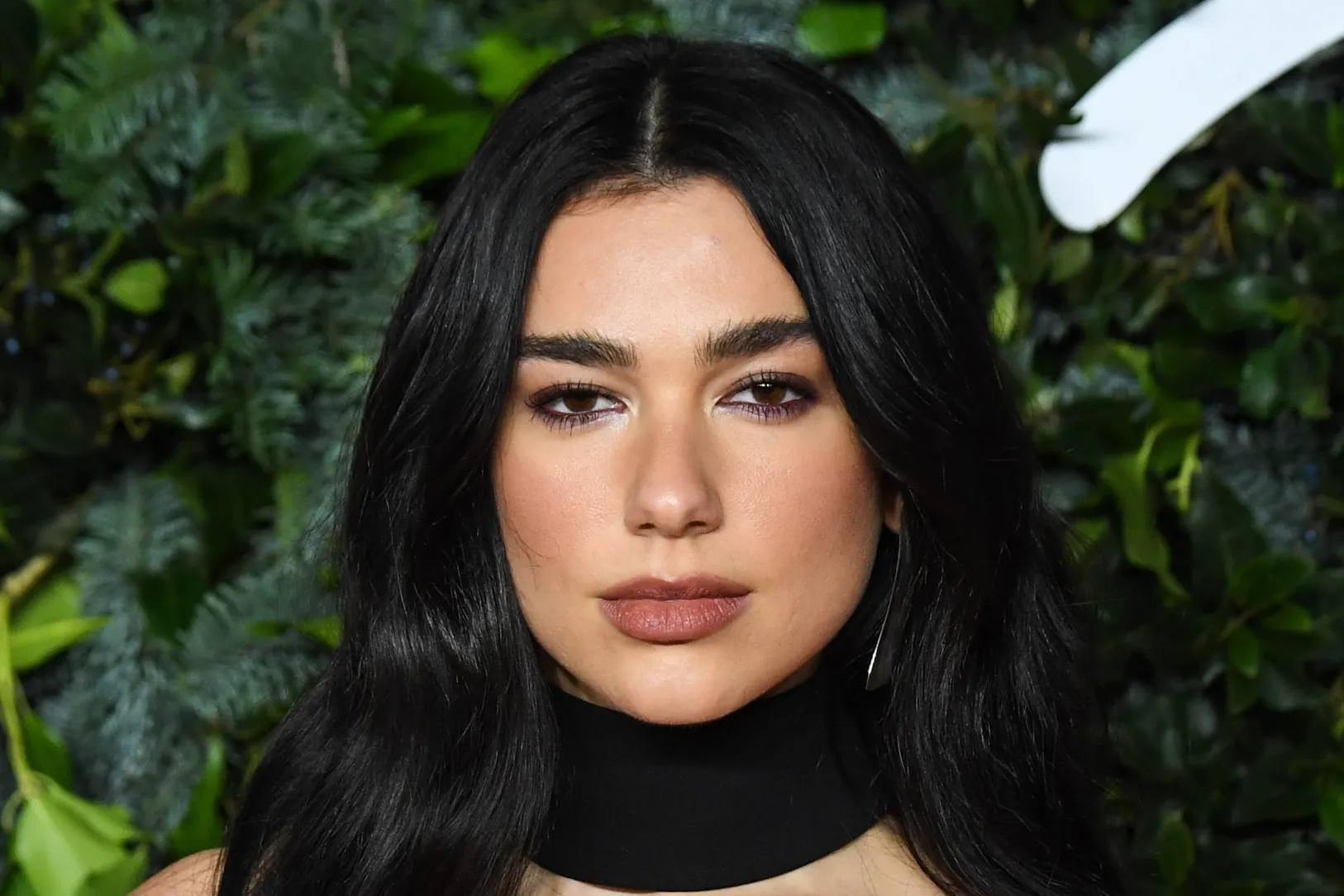 [Speaker Notes: Dua Lipa - chanteuse, auteure-compositrice]
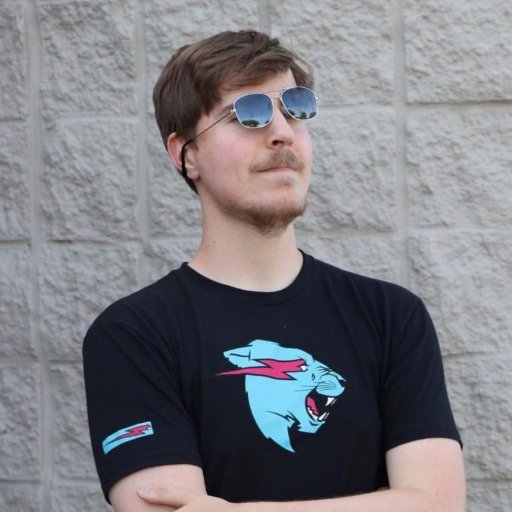 [Speaker Notes: Mr Beast - Vidéaste Web (YouTube)]
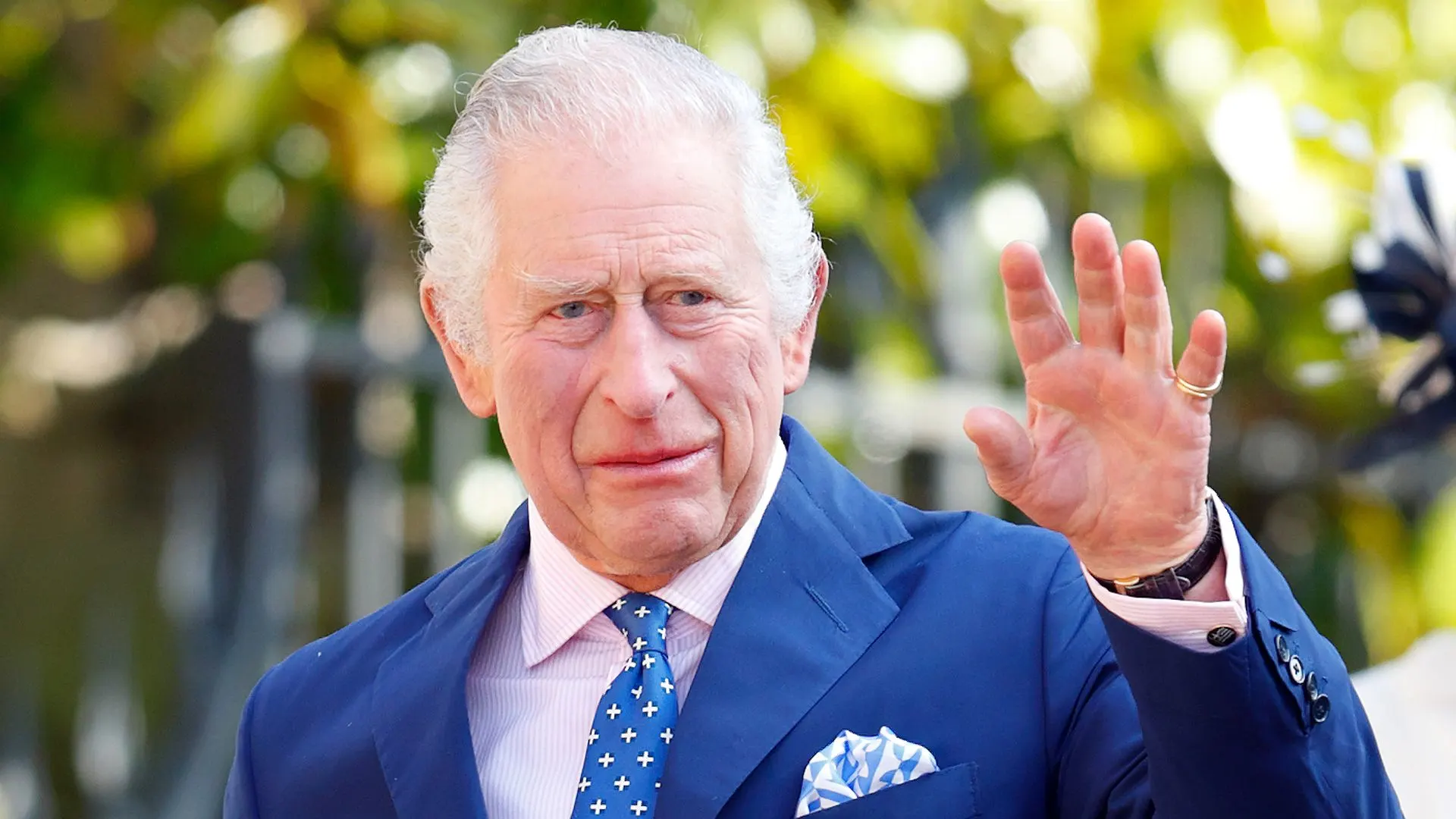 [Speaker Notes: Charles III - Monarque, roi du Canada]
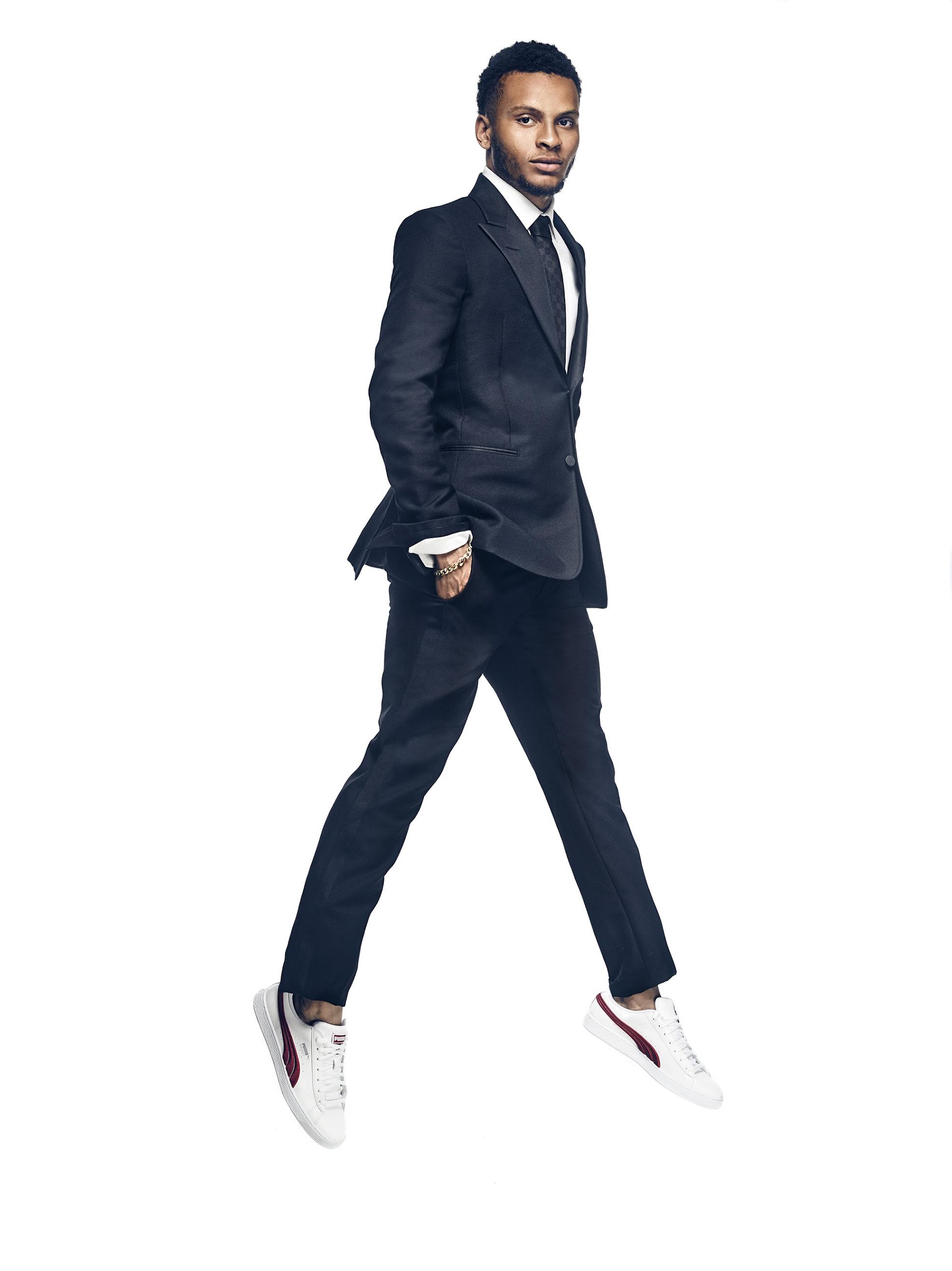 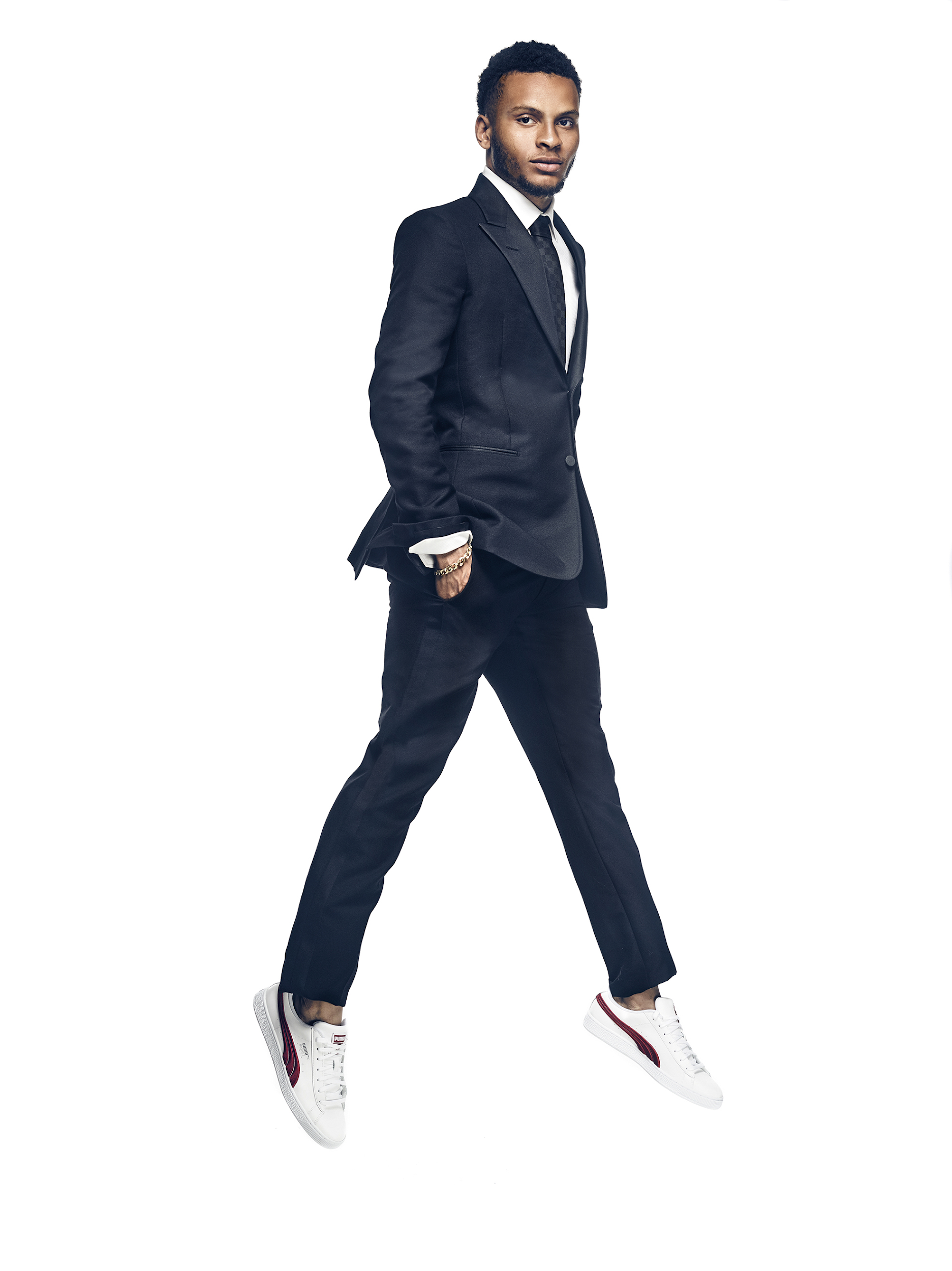 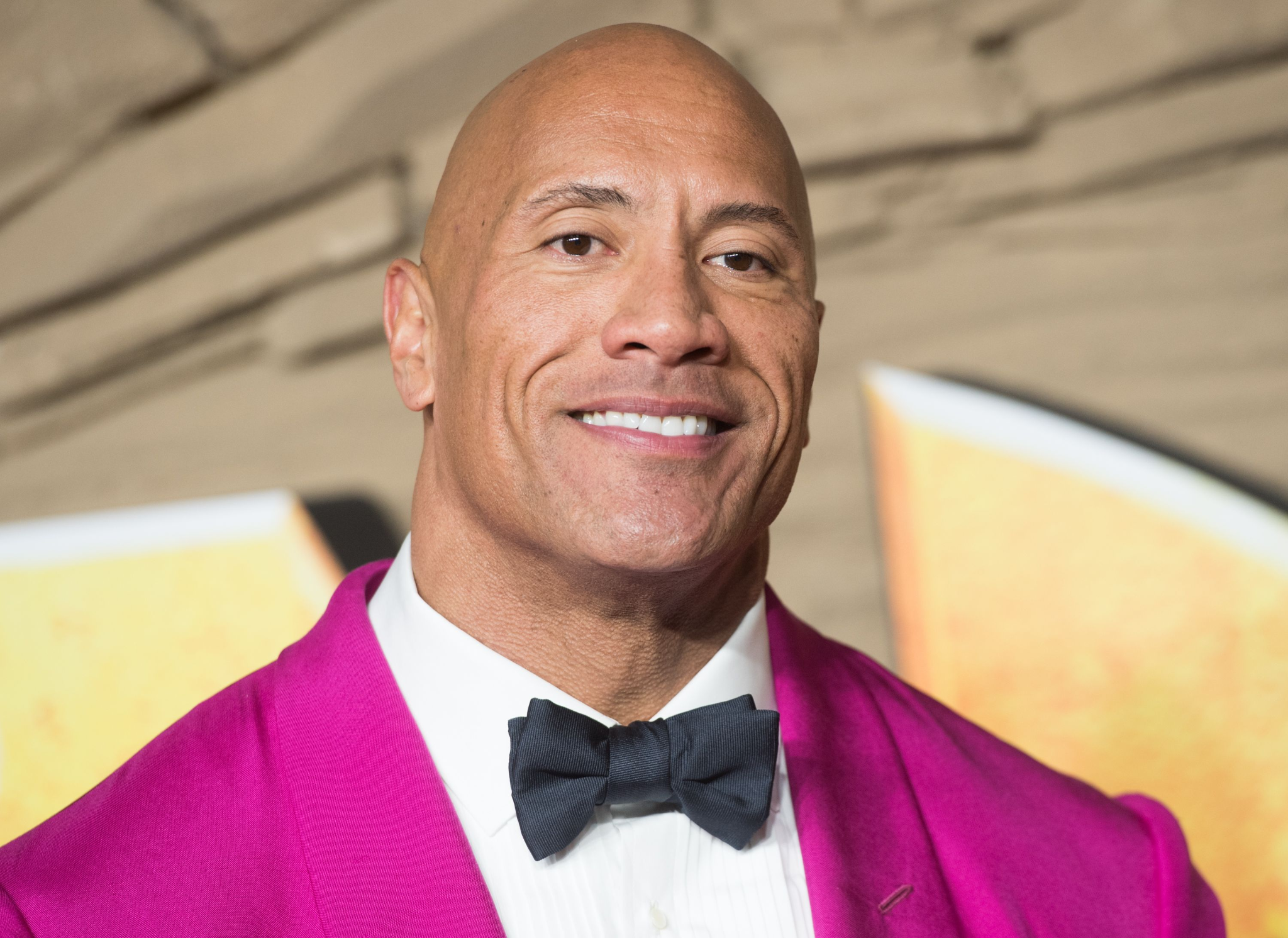 [Speaker Notes: Dwayne Johnson (The Rock) - Acteur, homme d'affaires et ancien catcheur professionnel américain.]
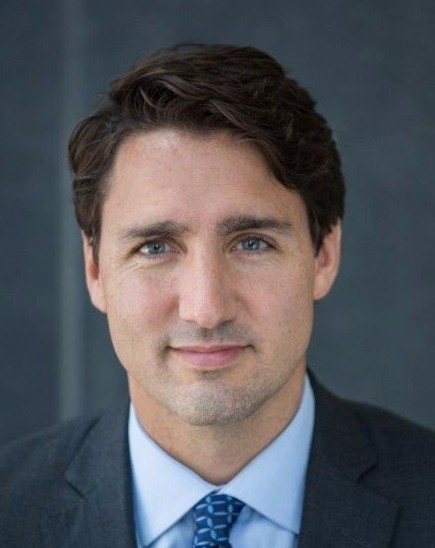 [Speaker Notes: Justin Trudeau - Premier ministre du Canada]
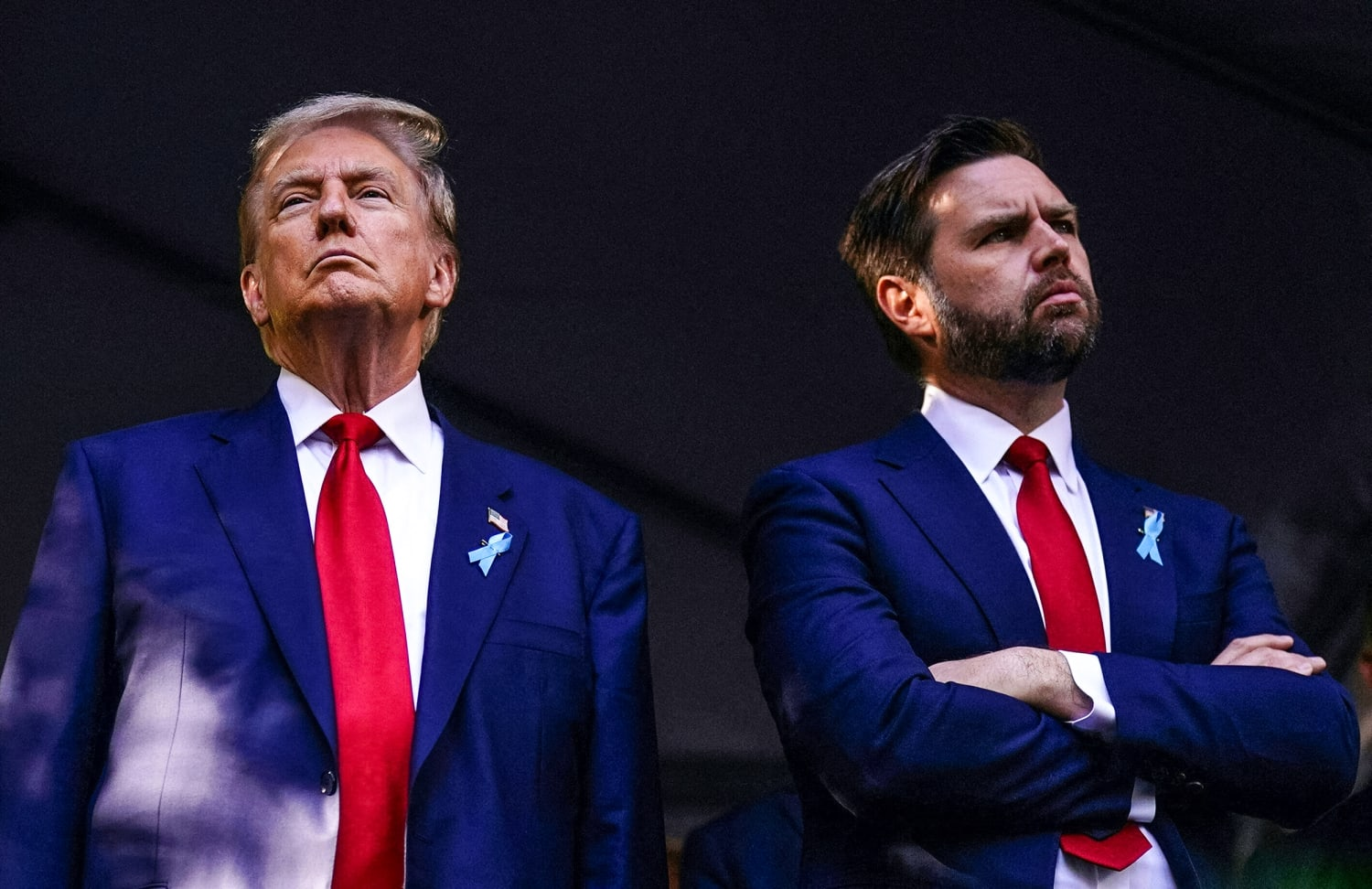 [Speaker Notes: Donald Trump et J.D. Vance - Président et vice-président des États-Unis]
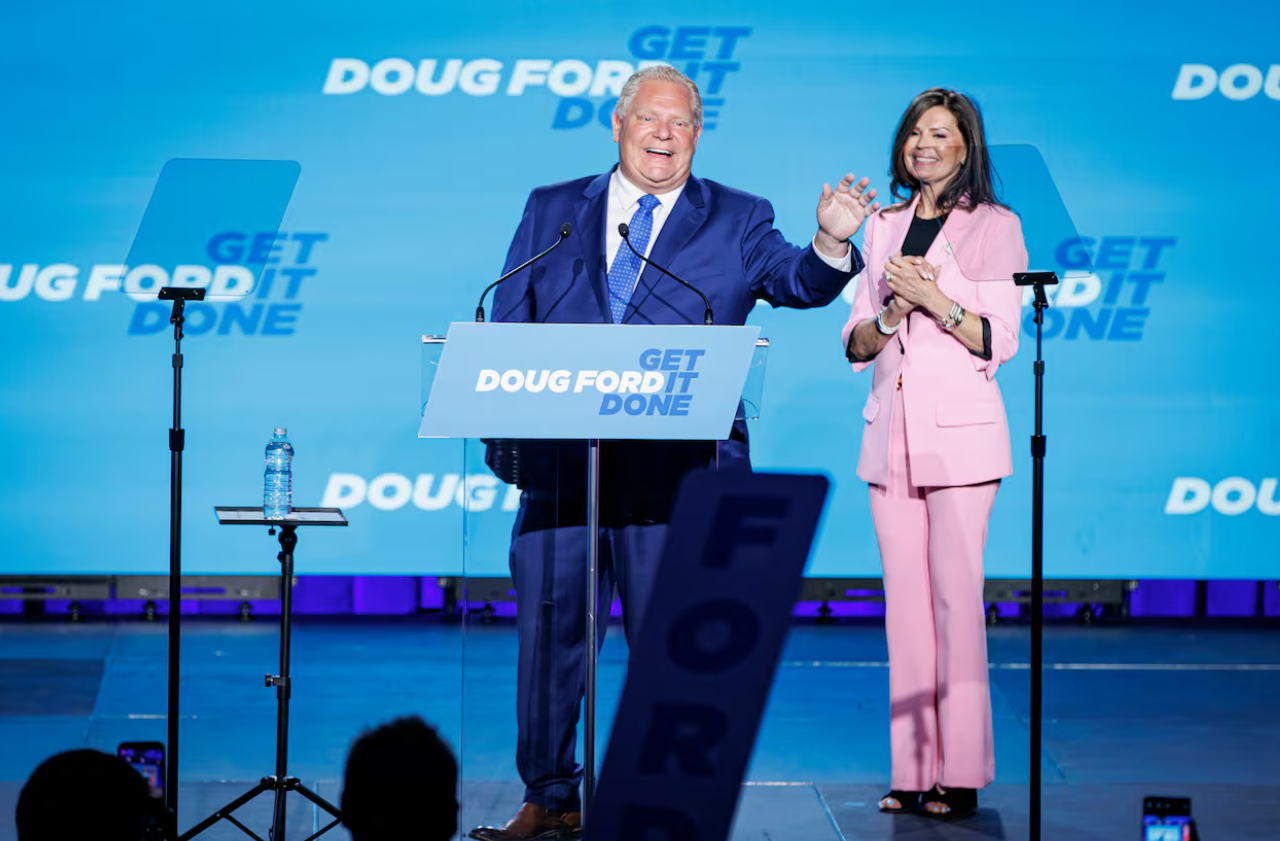 [Speaker Notes: Doug Ford – Premier ministre de l’Ontario; Chef du Parti progressiste-conservateur de l’Ontario]
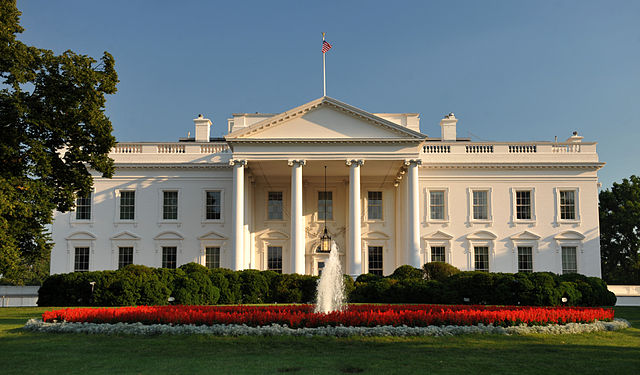 [Speaker Notes: La Maison Blanche]
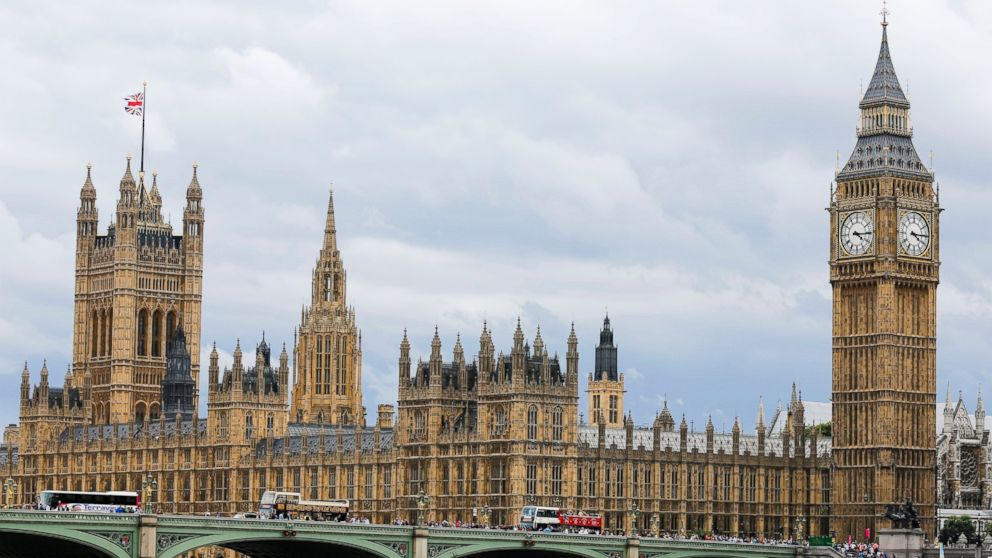 [Speaker Notes: Big Ben]
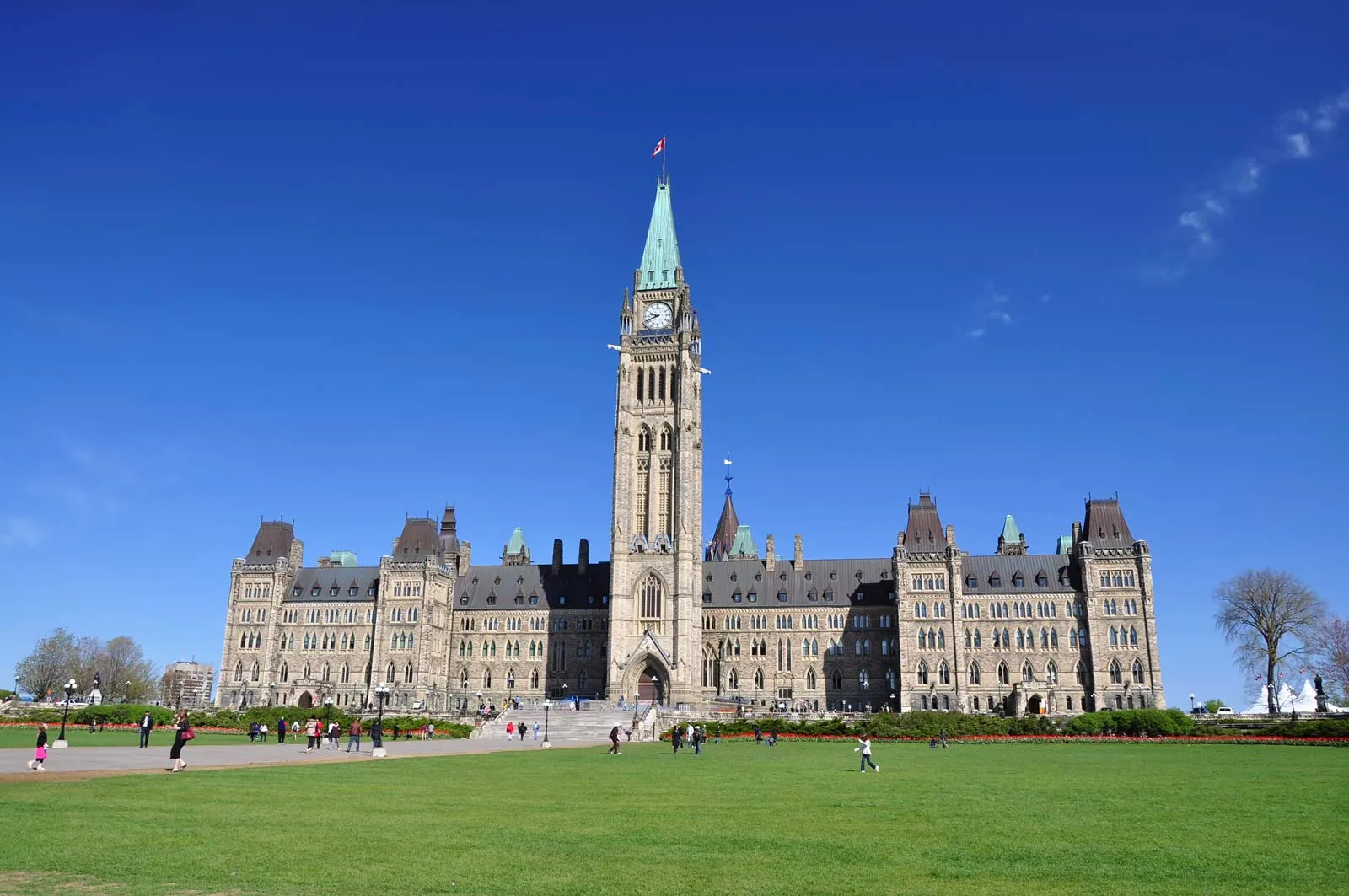 [Speaker Notes: Canadian Parliament]
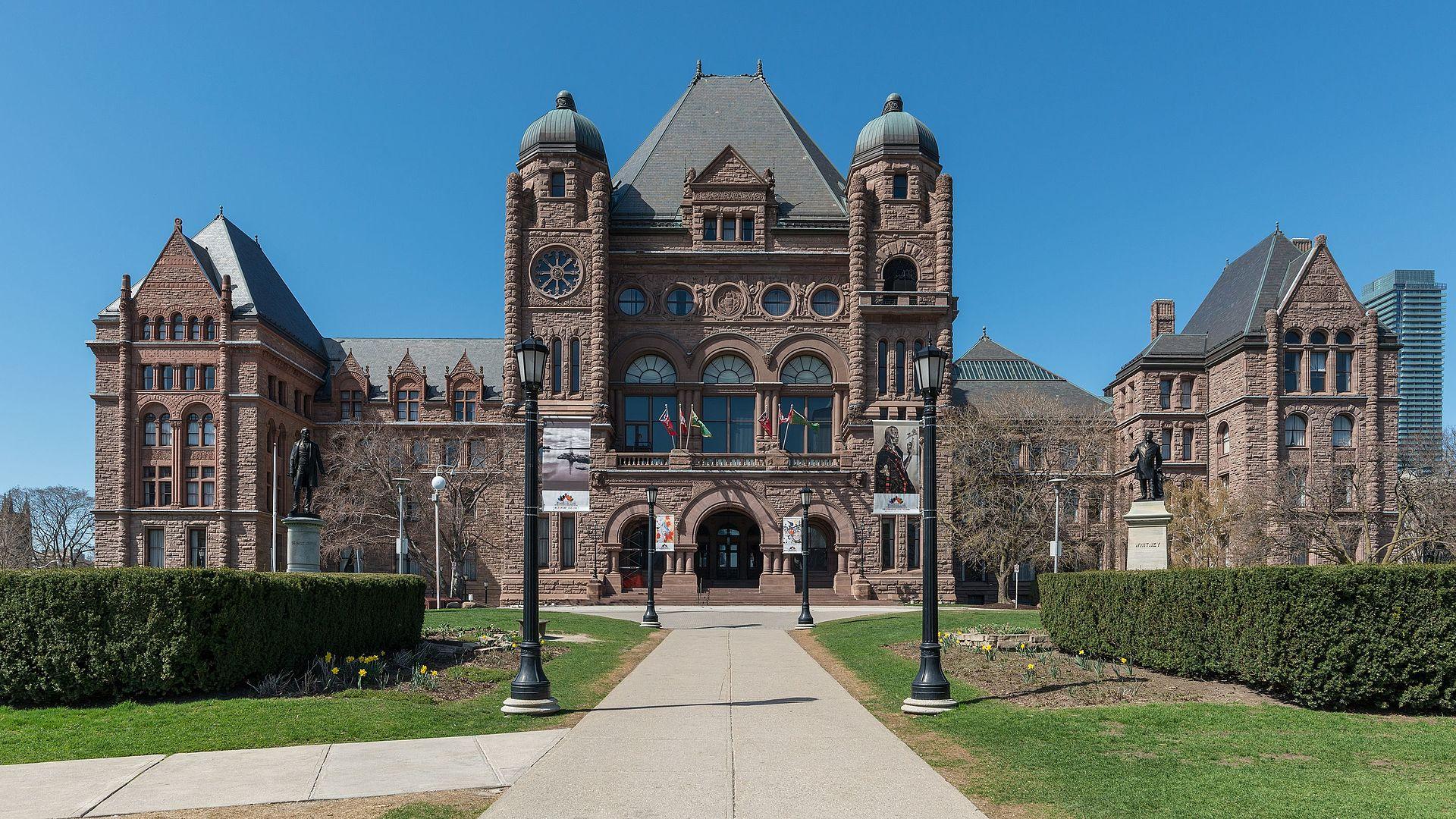 [Speaker Notes: L’édifice de l’Assemblée législative de l’Ontario]